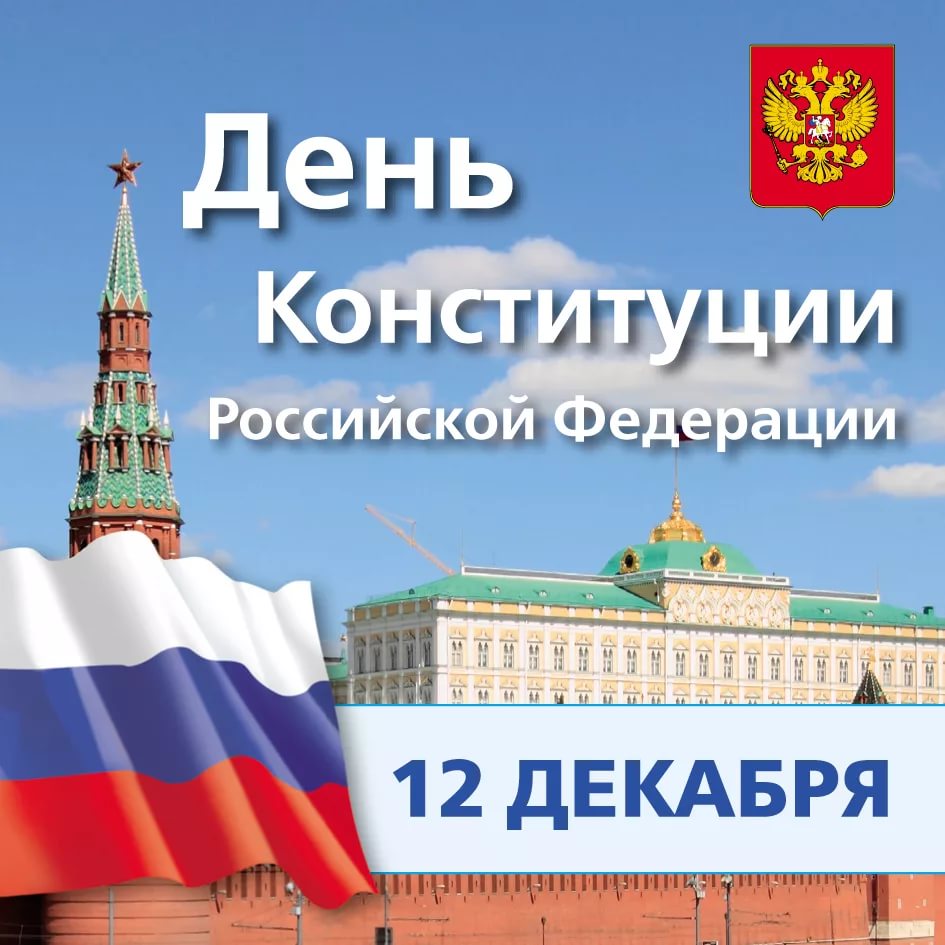 ГКОУ СО Асбестовская школа-интернат»
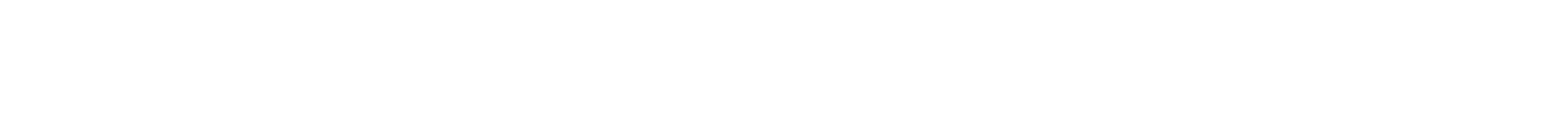 1
ГКОУ СО "Асбестовская школа-интернат" Педагог - организатор: Савина Е.В.
Что такое Конституция?Конституция – (от лат. установление) – основной закон государства. Конституция определяет:Основы государственного и    общественного строя;Систему органов власти,    порядок их образования и    деятельности;Права и обязанности граждан.
ГКОУ СО "Асбестовская школа-интернат" Педагог - организатор: Савина Е.В.
2
Конституция - это основной закон государства, выражающий волю и интересы народа в целом либо отдельных социальных слоев общества и закрепляющий в их интересах важнейшие начала общественного строя и государственной организации соответствующей страны.
ГКОУ СО "Асбестовская школа-интернат" Педагог - организатор: Савина Е.В.
3
В  Конституции РФ записаны наши права, свободы и обязанности. По Конституции нашей страны мы имеем право на жизнь, имеем право выбирать профессию, имеем право на отдых, жилье и медицинскую помощь. Все люди равны перед законом, и каждого из нас защищает государство, через полицию и суд.
ГКОУ СО "Асбестовская школа-интернат" Педагог - организатор: Савина Е.В.
4
Гражданство в  РФГражданство – это устойчивая правовая и политическая связь человека с государством, политическая и правовая принадлежность лица к конкретному государству.
ГКОУ СО "Асбестовская школа-интернат" Педагог - организатор: Савина Е.В.
5
Органы государственной властиПрезидент;Законодательное собрание;    Федеральное собрание;Исполнительная власть ;    Правительство;Судебная власть.
ГКОУ СО "Асбестовская школа-интернат" Педагог - организатор: Савина Е.В.
6
Действующий президент РФВладимир Владимирович ПутинПрезидент – глава государства;    В его руках находится особая власть – президентская;    Его главные задачи: охранять конституционный строй России, поддерживать гражданский мир и национальное согласие.
ГКОУ СО "Асбестовская школа-интернат" Педагог - организатор: Савина Е.В.
7
О символах государства« ...древняя эмблема или цвет нации, подобно гербу древнего рода, должны быть всегда и неизменно сохраняемы нетронуты. В противном случае сама эмблема теряет символическое и историческое свое значение, не приобретает популярности в народе и становится не более как официальным, казенным штемпелем. »Владимир Белинский
ГКОУ СО "Асбестовская школа-интернат" Педагог - организатор: Савина Е.В.
8
Государственный герб Российской Федерации В начале нового тысячелетия возродилась государственная эмблема, имеющая в России 500-летнюю историю.  Двуглавый орёл символизирует государственность Российской Федерации, её суверенитет (независимость), единение народов европейской и азиатской частей России.Государственный герб Российской Федерации представляет собой четырёхугольный, с закруглёнными нижними углами, заострённый в оконечности красный геральдический щит с золотым двуглавым орлом, поднявшим вверх распущенные крылья. Орёл увенчан двумя малыми коронами и над ними одной большой короной, соединёнными лентой. В правой лапе орла - скипетр, в левой - держава. На груди орла в красном щите - серебряный всадник в синем плаще на серебряном коне, поражающий серебряным копьём чёрного, опрокинутого навзничь, дракона.
ГКОУ СО "Асбестовская школа-интернат" Педагог - организатор: Савина Е.В.
9
Государственный флаг                                                                                                       Российской Федерации Государственный флаг Российской Федерации представляет собой прямоугольное полотнище из трёх равновеликих горизонтальных полос: верхней - белого, средней - синего и нижней - красного цвета. Отношение ширины флага к его длине 2:3. Государственный флаг Российской Федерации постоянно поднят на зданиях органов власти нашей страны. Он вывешивается в дни государственных праздников и торжественных церемоний. Поднимается на зданиях дипломатических представительств России за рубежом.  Флаг свидетельствует о принадлежности к России, обозначает её территорию, подтверждает государственные функции органов, над зданиями которых он реет.
ГКОУ СО "Асбестовская школа-интернат" Педагог - организатор: Савина Е.В.
10
Государственный гимн Российской ФедерацииОдин из официальных государственных символов Российской Федерации, наряду с флагом и гербом. Музыка и основа текста были позаимствованы из гимна Советского Союза, мелодию к которому написал Александр Александров на стихи Сергея Михалкова.
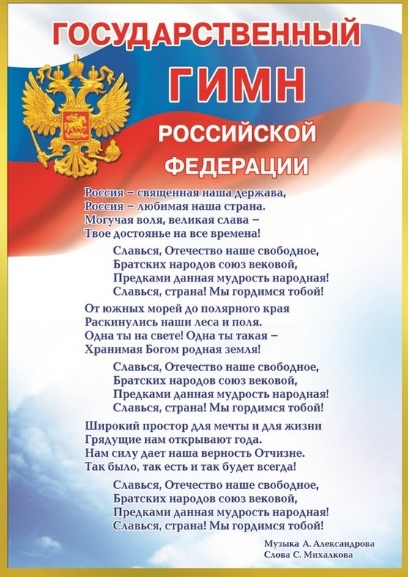 ГКОУ СО "Асбестовская школа-интернат" Педагог - организатор: Савина Е.В.
11
Викторина:1.Какой праздник отмечают в России 12 декабря? 2. Как называется основной закон страны? 3. Общее название всякого населения страны. 4. Человек, любящий свою родину. 5. Житель нашего государства, который имеет права и выполняет обязанности. 6. Какие символы государства вы знаете? 7. Как называются правила, которые устанавливает государство?
ГКОУ СО "Асбестовская школа-интернат" Педагог - организатор: Савина Е.В.
12
НАЙДИ ГЕРБ РОССИЙСКОЙ ФЕДЕРАЦИИ
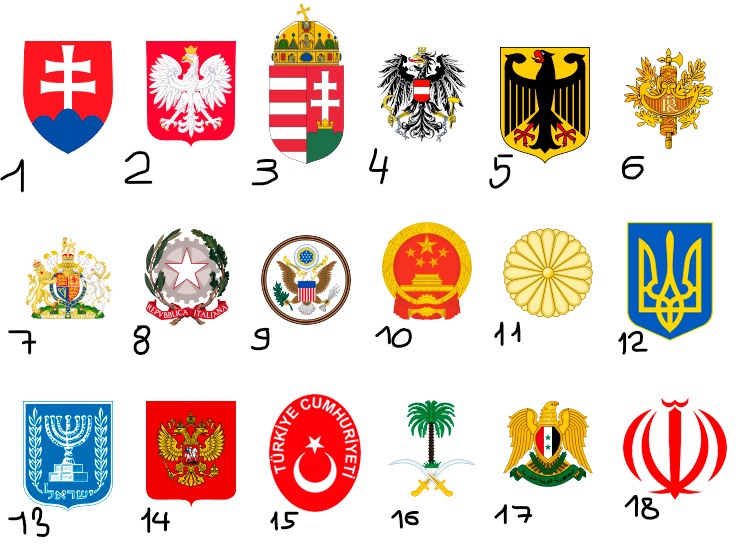 13
ГКОУ СО "Асбестовская школа-интернат" Педагог - организатор: Савина Е.В.
НАЙДИ ФЛАГ РОССИЙСКОЙ ФЕДЕРАЦИИ
14
ГКОУ СО "Асбестовская школа-интернат" Педагог - организатор: Савина Е.В.
МОЛОДЦЫ РЕБЯТА!
ГКОУ СО "Асбестовская школа-интернат" Педагог - организатор: Савина Е.В.
15